Налог — обязательный, индивидуально-безвозмездный платеж, взимаемый с организаций и физических лиц в форме отчуждения принадлежащих им денежных средств, в целях финансового обеспечения деятельности государства и (или) муниципальных образований.
Сбор - обязательный взнос, взимаемый с организаций и физических лиц, уплата которого является одним из условий совершения в отношении плательщиков сборов значимых действий, включая предоставление определенных прав или выдачу разрешений (лицензий).
Государственная пошлина - сбор, взимаемый с физических и юридических лиц , при их обращении в государственные органы, органы местного самоуправления, иные органы и (или) к должностным лицам, которые уполномочены, за совершением в отношении этих лиц юридически значимых действий. 
Выдача документов (их дубликатов) приравнивается к юридически значимым действиям.
Налогоплательщиками (субъект) плательщиками налогов, сборов, плательщиками страховых взносов признаются организации и физические лица, на которых в соответствии с НК возложена обязанность уплачивать соответственно налоги, сборы, страховые взносы
Объект налогообложения  – реализация товаров (работ, услуг), имущество, прибыль, доход, расход или иное обстоятельство, имеющее стоимостную, количественную или физическую характеристику
Налоговая база (налогооблагаемая база) – стоимостная, физическая или иная характеристика объекта налогообложения.
Налоговая ставка – величина налоговых начислений на единицу измерения налоговой базы
Виды налогов по поступлению денег в бюджет
1.Федеральные налоги и сборы
1.Налог на доходы физических лиц (НДФЛ)
2.Налог на прибыль организации
3.Налог на добавленную стоимость (НДС)
4.Акцизы
5.Налог на добычу полезных ископаемых (НДПИ)
6. Водный налог
2.Региональные налоги 
1.Налог на имущество организаций
2.Игорный налог
3.Транспортный налог

3.Местные налоги
1.Земельный налог
2.Налог на имущество физических лиц
3. Торговый сбор
По методу взимания налоги делятся 
на прямые и косвенные
Прямые налоги взимаются с имущества плательщика и его доходов, характеризуется отсутствием каких-либо посредников в установлении налоговых платежей.
Косвенный заранее включается в стоимость товара или услуги, и потребитель вместе с приобретением предмета уплачивает и налог
Прямые налоги:
Налог на доходы физических лиц (НДФЛ)
Налог на имущество
Налог на прибыль
Игорный налог
Земельный налог
Водный налог
Налог на добычу полезных ископаемых

Косвенные налоги:
Налог на добавленную стоимость (НДС)
Акцизы
Таможенный сбор
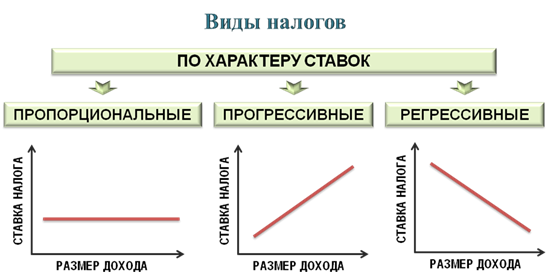 Прогрессивные налоги — налоги, у которых налоговая ставка повышается с увеличением уровня дохода и падает с его понижением. 

Регрессивные налоги — налоги, чья ставка налога снижается при увеличении уровня дохода и увеличивается при его снижении. 

Пропорциональные налоги — налоги, ставка которых не зависит от величины облагаемого дохода.
Функции налогов
Различают следующие функции налогов :
-фискальная;
-регулирующая;
-социальная (распределительная):
-контрольная.
Ниже приведён перечень налогов и сборов. Все они, за исключением двух,  в соответствии с Налоговым кодексом РФ относятся к федеральным налогам и сборам. 
налог на добавленную стоимость; 2) налог на доходы физических лиц;  3) торговый сбор; 
4) транспортный налог; 5) акцизы; 6) водный налог.



Найдите два налога и сбора, «выпадающих» из общего ряда.
ПРИМЕРЫ
ЭЛЕМЕНТЫ СТРУКТУРЫ НАЛОГА